Missouri Community Service Commission
July 7, 2022
Mission
Strengthening Missouri communities through volunteerism and service
Oversee Missouri’s AmeriCorps programs
Help with the recruitment, retention, and recognition of volunteers
Assist disaster response efforts
Provide training and support to organizations that utilize volunteers.
Why does volunteering matter?
People who volunteer:
Are more likely to find a job 
27% more likely/55% in rural areas
Live healthier lives
Live longer
Communities with more volunteers have:
Less crime
Faster economic growth
More educational attainment
Volunteerism in Missouri
Missouri by the numbers:
1,529,792 volunteers 
contribute 133.0 million hours of service
31.9% of residents volunteer, ranking them 28th among states 
55.2% of residents donate $25 or more to charity 
Volunteer service worth an estimated $3.6 billion 
Why don’t people volunteer?
ShowMeService.org
Volunteerism portal:
20,226 quarterly hits
584 organizations seeking volunteers
16,186 active opportunities
5,875 connections made
Marketing:
6,480 TV and radio spots in 2021
9,079,712 digital impressions since April
AmeriCorps
“Domestic Peace Corps”
AmeriCorps Members serve in a community with the goal of alleviating or eliminating a community need
Open to citizens and permanent resident aliens 17 and over
Serve 300 – 1,7000 hours
Full-time eligible for 
Living stipend
Healthcare
Child care (based on family income)
Earn an education award at the completion of service ($6,495)
Missouri AmeriCorps
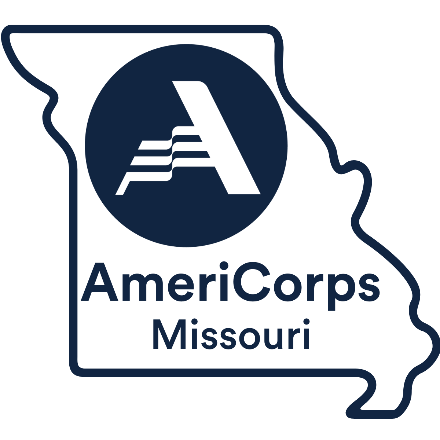 2021-22 Highlights
816 Members
170 service sites
932,433 hours served
$3,562,443 earned for college
1,146 individuals improved access to medical care
2,190 veterans and military family members served
26,262 students served
186,440 victims of disaster served
Total Investment
$43,605,519
Volunteer Hours
$24,205,961
Federal Investment
$11,552,903
Local Investment
$7,846,655
Missouri Community Service Commission
ShowMeService.org
Coming This Year
Increased AmeriCorps programs through federal appropriations and ARP
New service learning initiative
Working with DESE and teachers to build a curriculum library
US House is seeking to appropriate $200,000 for service learning
More active role in disaster response
Hiring a Volunteer Programs Officer
Member of the national AmeriCorps Disaster Response Team (A-DRT)
Show Me Service VISTA Corps
15+ VISTAs at DED, SEMA, and other partners
Show Me Service Foster Grand Parent Corps
115 volunteers in northern MO schools (grant pending)
Business Volunteerism initiative with DED
Continued growth of www.ShowMeService.org
New 3 year State Service Plan
Missouri Community Service Commission
ShowMeService.org
Contact Us
ShowMeService.org
MCSC@ded.mo.gov
573-751-5012